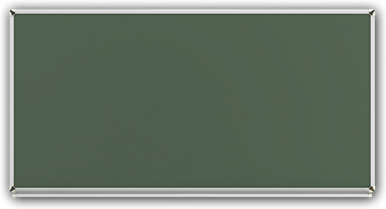 DERS: FEN BİLGİSİ
ÜNİTE : BASINÇ
KONU : Katı Basıncı
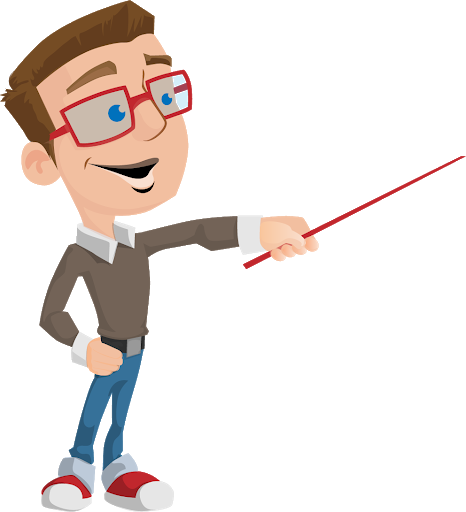 YouTube
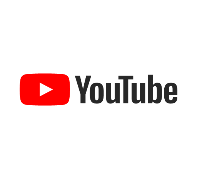 FENBİL AKADEMİ
KATI BASINCI
Tüm varlıkların ……………………………………… dolayı, bir ……………………… vardır. Bu ağırlık sebebiyle bulundukları yüzeylere bir …………………… uygularlar.

Birim yüzeye etki eden dik kuvvete …………….… denir.
‘’ ……… ‘’ harfi ile gösterilir.
Birimi …………………..….……    ya da ………………… dır.
ağırlıkları
yer çekiminden
kuvvet
basınç
P
N/m²
Pascal  (Pa)
YouTube
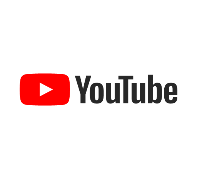 FENBİL AKADEMİ
m²
N
Pascal
N/m²
Murat HOCA
Fen Bilgisi Öğretmeni
KATI BASINCI
KATI BASINCI
Katı cisimler ………………………………  dolayı bulundukları zemine basınç uygularlar.
Katı basıncı cismin  …………………………  ve ………………………………….. bağlıdır.
.
ağırlıklarından
ağırlıklarına
yüzey alanına
YouTube
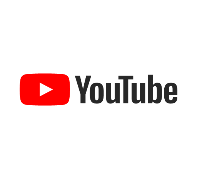 FENBİL AKADEMİ
Murat HOCA
Fen Bilgisi Öğretmeni
KATI BASINCI
Katı Basıncı – Ağırlık İlişkisi
Katı Basıncı – Yüzey Alanı İlişkisi
Katı basıncı cismin ağırlığı ile ………………… orantılıdır.
Cismin ağırlığı arttıkça basınç ……..…...
Katı basıncı cismin yüzey alanı ile ………… orantılıdır.
Cismin yüzey alanı  arttıkça basınç ……..…...
doğru
ters
artar
azalır
2G
G
2G
G
G
YouTube
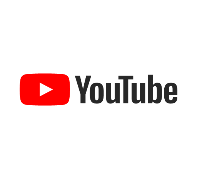 P2
P2
P1
P1
FENBİL AKADEMİ
P1
P2
P2
P1
……… > ………
……… > ………
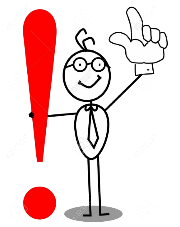 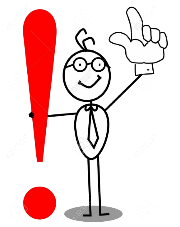 Ağırlık sabit olmak şartıyla yüzey arttığında basınç azalır.
Yüzey alan sabit olmak şartıyla ağırlık arttığında basınç artar.
UYARI :
UYARI :
Murat HOCA
Fen Bilgisi Öğretmeni
KATI BASINCI
ETKİNLİK-1
Aşağıda verilen düzeneklerde cisimler özdeş küplerden oluşmaktadır.
Her bir düzenekteki cisimlerin yüzeye yaptıkları basınçları büyükten küçüğe doğru sıralayınız.
K düzeneği
L düzeneği
M düzeneği
YouTube
II
III
I
II
III
I
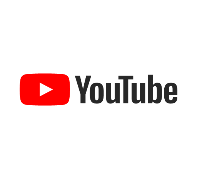 II
III
I
Pıı
Pııı
Pııı
Pı
Pı
Pıı
>
>
>
>
Pıı
Pııı
Pı
=
>
FENBİL AKADEMİ
…………… …………………
…………… …………………
…………… …………………
Murat HOCA
Fen Bilgisi Öğretmeni
KATI BASINCI
ETKİNLİK-2
Aşağıda verilen grafiğe göre cisimlerin basınçlarını büyükten küçüğe doğru sıralayınız
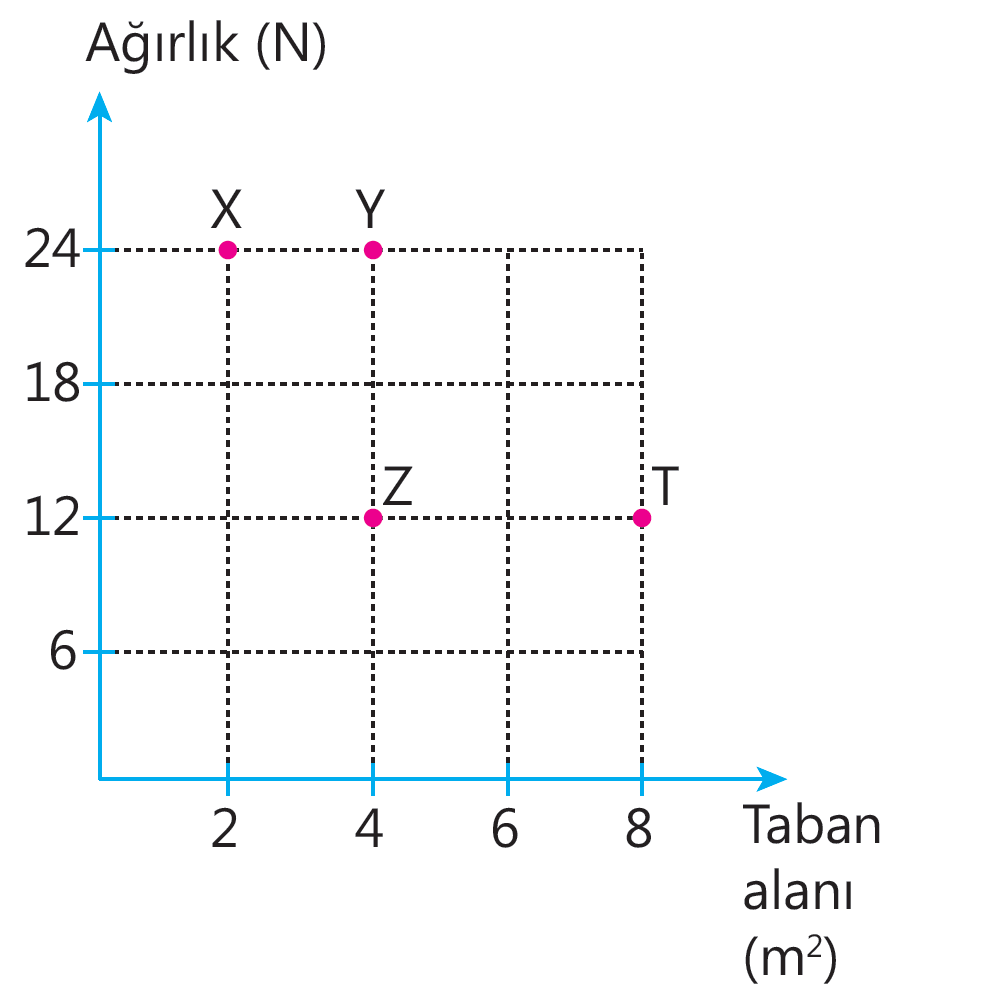 X ile Y nin ağırlıkları aynı taban alanları ise farklıdır.
Taban alanı küçük olanın basıncı daha büyük olacağından  X’in basıncı
Y’nin basıncından büyüktür.    

Z ile T nin de ağırlıkları aynı taban alanları ise farklıdır.
Taban alanı küçük olanın basıncı daha büyük olacağından  Z’in basıncı
T’nin basıncından büyüktür.  

Y ile Z nin de taban alanları aynı ağırlıkları ise farklıdır.
Ağırlığı büyük olanın basıncı daha büyük olacağından  Y’in basıncı
Z’nin basıncından büyüktür.

O zaman;
X>Y
Z>T
YouTube
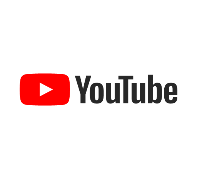 FENBİL AKADEMİ
Y>Z
……… > ……… > ……… > ………
Z
Y
X
T
Murat HOCA
Fen Bilgisi Öğretmeni
KATI BASINCI
ETKİNLİK-4
Aşağıda cisimler baş aşağı çevrilerek yere bırakılırsa basınçları nasıl değişir?
N
M
L
K
YouTube
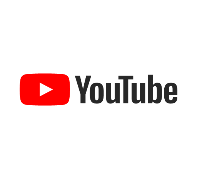 FENBİL AKADEMİ
değişmez
artar
değişmez
……………
……………
……………
azalır
……………
Murat HOCA
Fen Bilgisi Öğretmeni
KATI BASINCI
ETKİNLİK-5
Aşağıda görsellerde verilen cisimlerden yere daha fazla basınç uygulayanları işaretleyiniz
1) Biri topuklu diğeri topuksuz, eşit kütleli iki ayakkabı
2) Kütleleri eşit, biri paletli diğeri tekerlekli iki iş makinesi
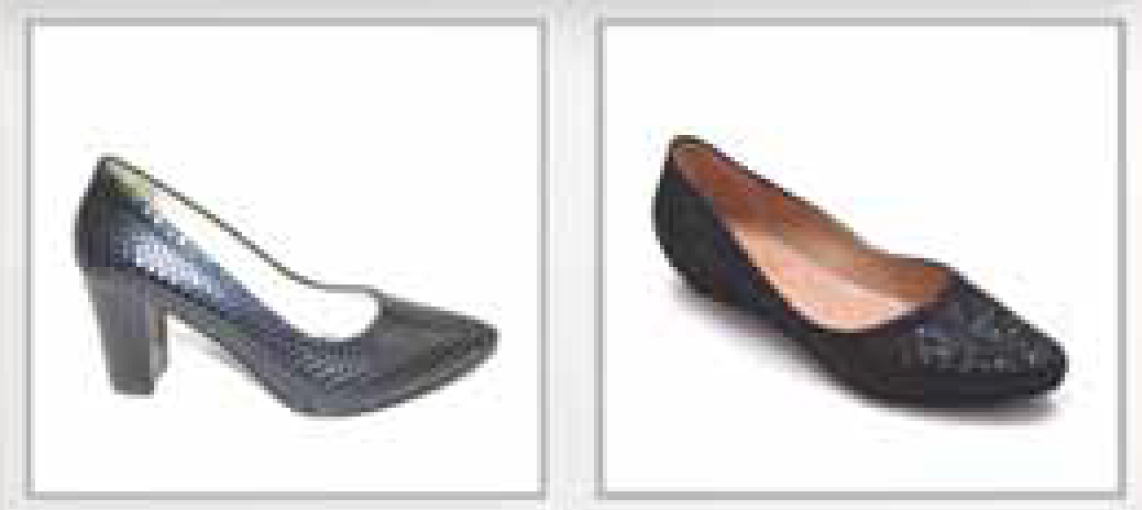 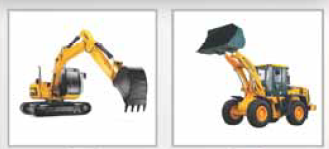 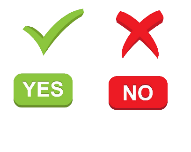 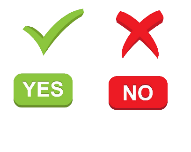 3) Teker taban alanları eşit, birincisinin kütlesi daha fazla olan iki araç
4) Birinin içi boş diğerinin içi dolu iki kova
YouTube
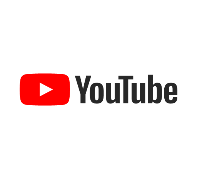 FENBİL AKADEMİ
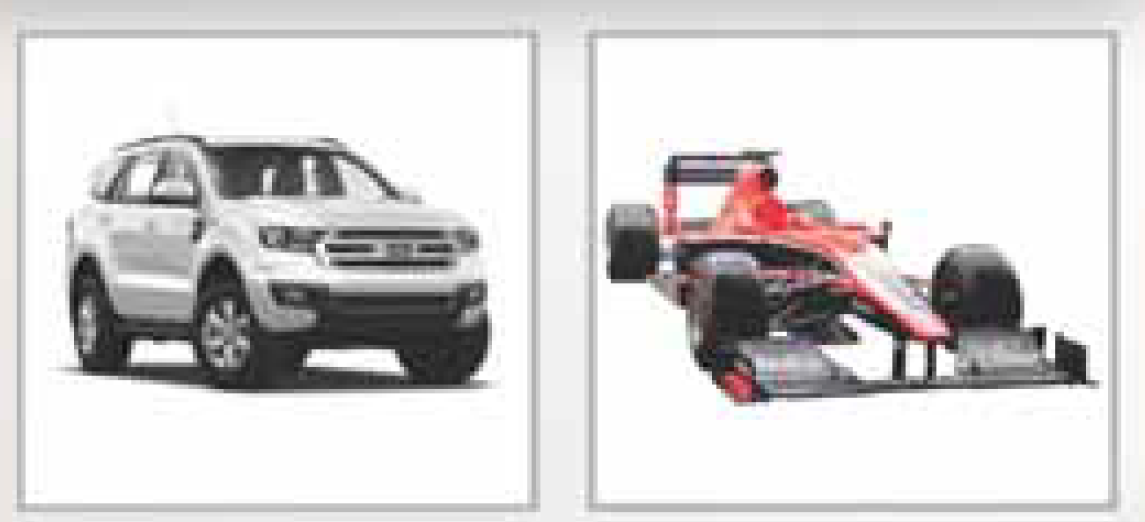 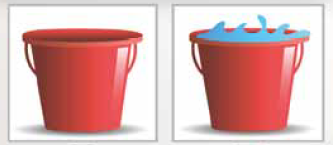 Murat HOCA
Fen Bilgisi Öğretmeni
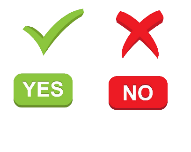 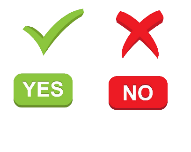 KATI BASINCI
ETKİNLİK-6
Aşağıda özdeş iki cisimle şekildeki deneyi yapan bir öğrenci, deneyinde cisimlerin yüzeye yaptıkları basıncı ölçmektedir. Öğrencinin yaptığı deneydeki değişkenleri bularak aşağıdaki boşluklara yazınız.
YouTube
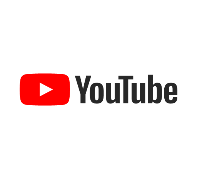 Ağırlık
FENBİL AKADEMİ
……………………….…
Yüzey alanı
……………………….…
Basınç
……………………….…
Murat HOCA
Fen Bilgisi Öğretmeni
KATI BASINCI
NOT:
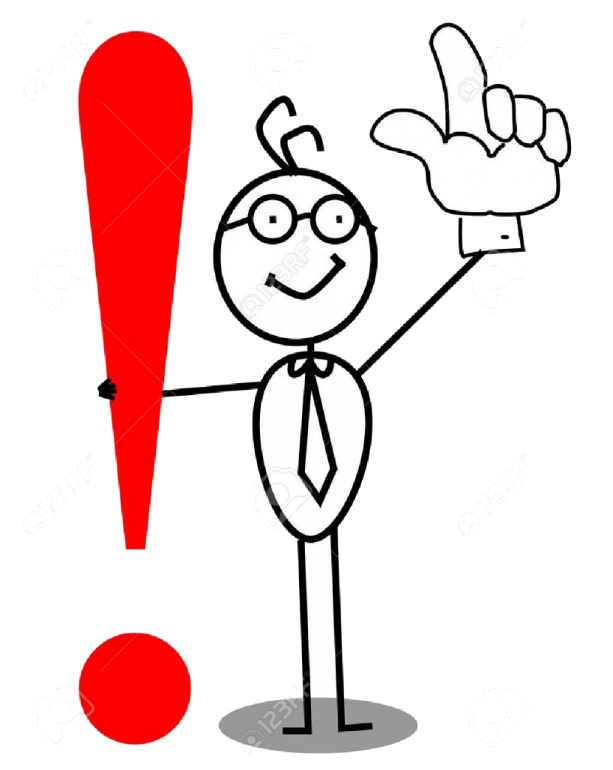 Katı basıncı cismin ağırlığı ile ……….....…., yüzey alanı ile ………… orantılı olduğundan katı basıncını;


bağıntısından da bulabilirsiniz.
doğru
ters
Ağırlık
…………………………
Katı Basıncı =
Yüzey alanı
…………………………
YouTube
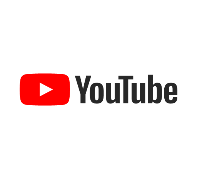 FENBİL AKADEMİ
Murat HOCA
Fen Bilgisi Öğretmeni
KATI BASINCI
ETKİNLİK-7
Aşağıdaki tabloda ağırlıkları ve taban alanları verilen K, L, M ve N cisimlerinin zemine uyguladıkları basınçları hesaplayınız
YouTube
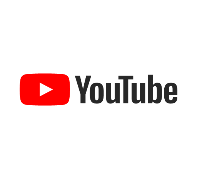 FENBİL AKADEMİ
20
6
40
30
Murat HOCA
Fen Bilgisi Öğretmeni
KATI BASINCI
kuvveti
Katı cisimler kendilerine uygulanan …………………. aynı yönde ve aynı şiddette iletir.
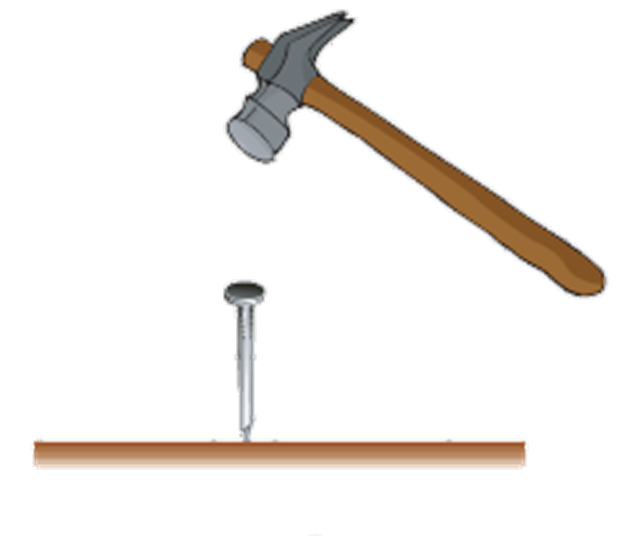 O zaman kuvvetler arasındaki ilişki
F1
F2
=
F1 …… F2
P2
P1
basıncı
Katı cisimler karşılıklı yüzeylerin farklı olması ……………….…. değişir.
YouTube
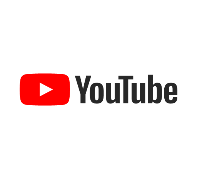 FENBİL AKADEMİ
O zaman basınçlar arasındaki ilişki
<
P1 …… P2
Murat HOCA
Fen Bilgisi Öğretmeni
KATI BASINCI
NOT
Katı bir cisim düşey doğrultuda düzgün olarak kesildiğinde her bir parçanın basıncı bütün cismin basıncına eşittir
P3
P2
P1
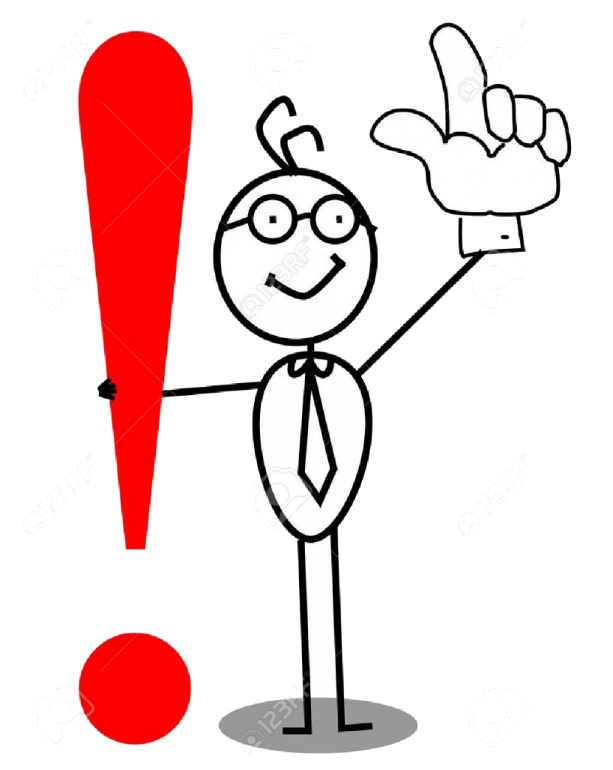 P3
P1
P2
=
=
…………………………..………
Katı bir cisim yatay doğrultuda düzgün olarak kesilmezse ağırlığının temas yüzeyine oranı 
2. şekilde en fazla, 3 şekilde en az olacaktır.
P3
P2
P1
P2
P1
P3
>
>
…………………………..………
YouTube
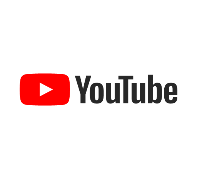 FENBİL AKADEMİ
Katı bir cisim yatay doğrultuda düzgün olarak kesildiğinde yüzey alanı değişmeden ağırlığı azalacağı için basıncı azalır.
P2
P1
Murat HOCA
Fen Bilgisi Öğretmeni
P1
P2
>
…………………………..………
KATI BASINCI
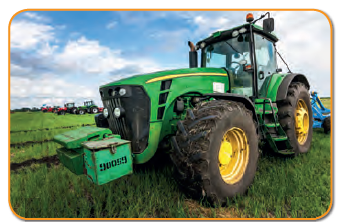 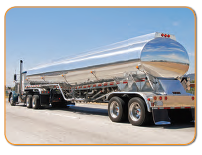 Günlük Hayatta Basınç Örnekleri
Tır ve kamyonların çok sayıda tekerinin olması
Kar ayakkabılarının geniş yüzeyli olması 
İş makinelerinin paletlere sahip olması
Deve, fil gibi hayvanların ayaklarının geniş olması
Ördeklerinin ayaklarının perdeli olması 
Traktörlerin arka tekerlerinin geniş olması
Çivi, toplu iğne, raptiye gibi cisimlerin uç kısımlarının sivri olması
Bıçakların keskin taraflarının daha ince yapılması
Kramponların tabanlarının dişli olması
Trenlerin tekerlek sayısının çok olması
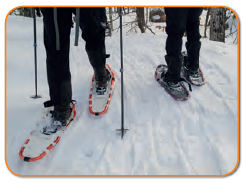 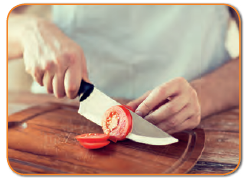 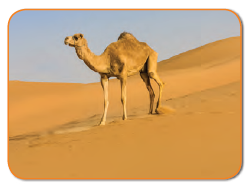 YouTube
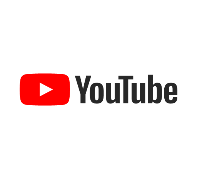 FENBİL AKADEMİ
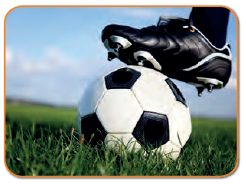 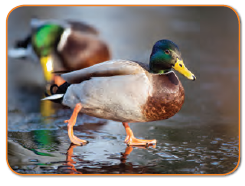 Murat HOCA
Fen Bilgisi Öğretmeni
KATI BASINCI
ETKİNLİK-10
Aşağıda ifadelerin basıncı arttırma veya azaltma durumlarını belirtiniz.
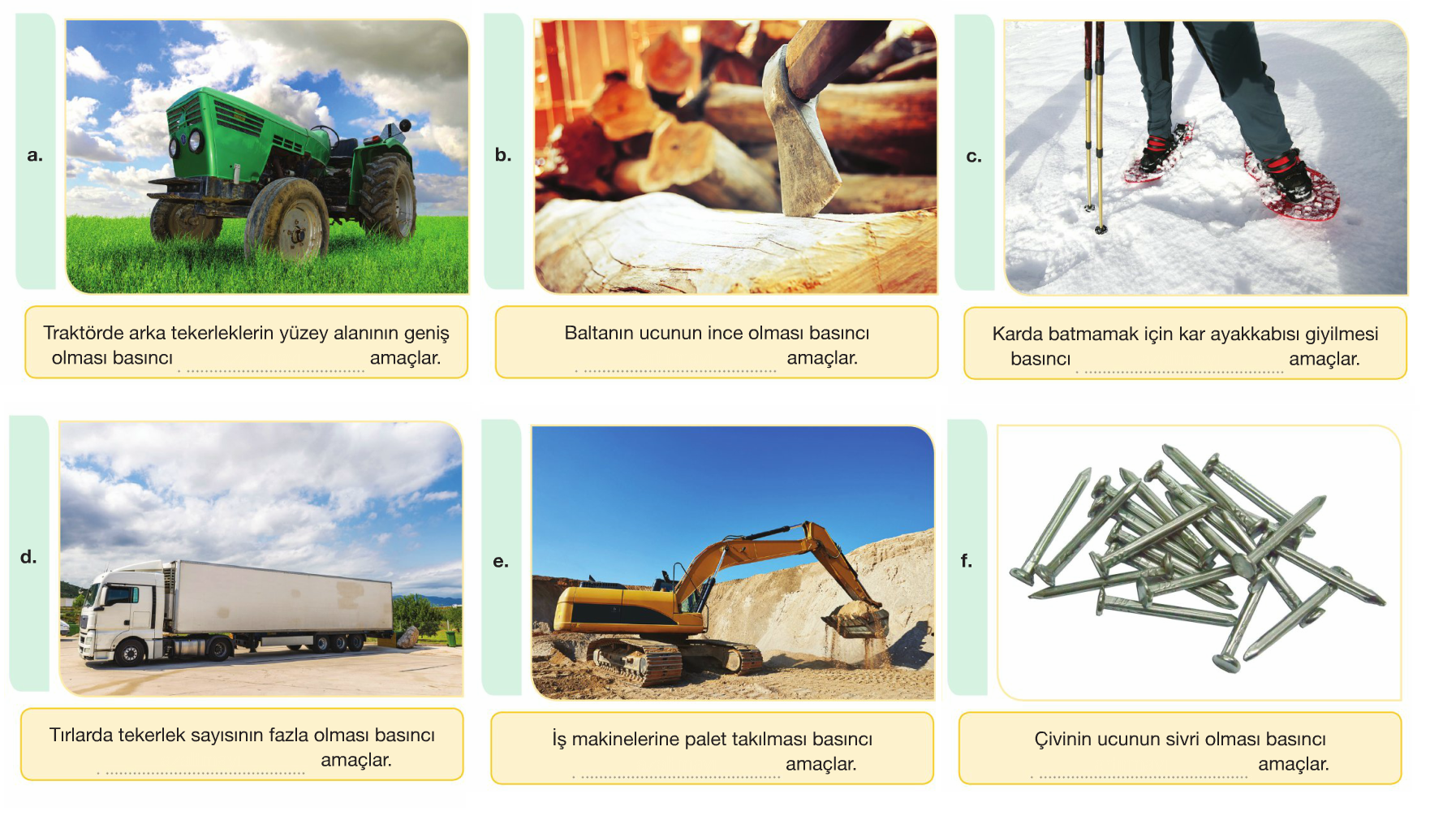 azaltmak
arttırmak
azaltmak
YouTube
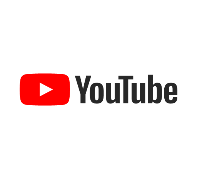 FENBİL AKADEMİ
Murat HOCA
Fen Bilgisi Öğretmeni
azaltmak
azaltmak
arttırmak
KATI BASINCI
ETKİNLİK-11
Aşağıda katı basıncı ile ilgili ifadelerin doğru ya da yanlış olduklarını belirtiniz..
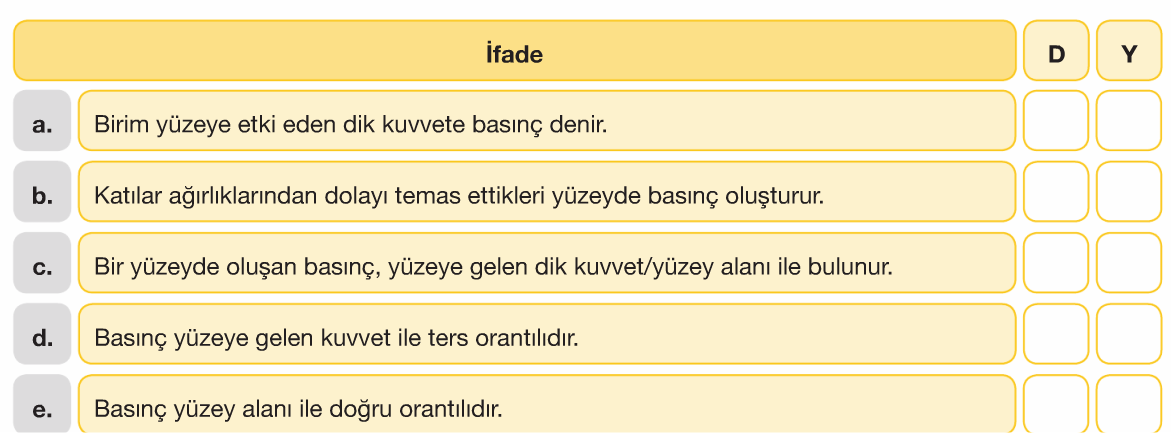 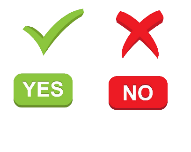 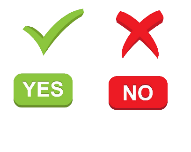 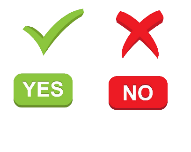 YouTube
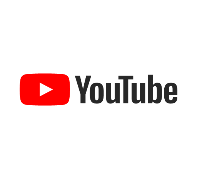 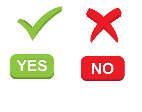 FENBİL AKADEMİ
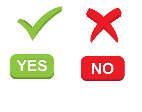 Murat HOCA
Fen Bilgisi Öğretmeni
KATI BASINCI
ETKİNLİK-11
Aşağıda katı basıncı ile ilgili ifadelerin doğru ya da yanlış olduklarını belirtiniz..
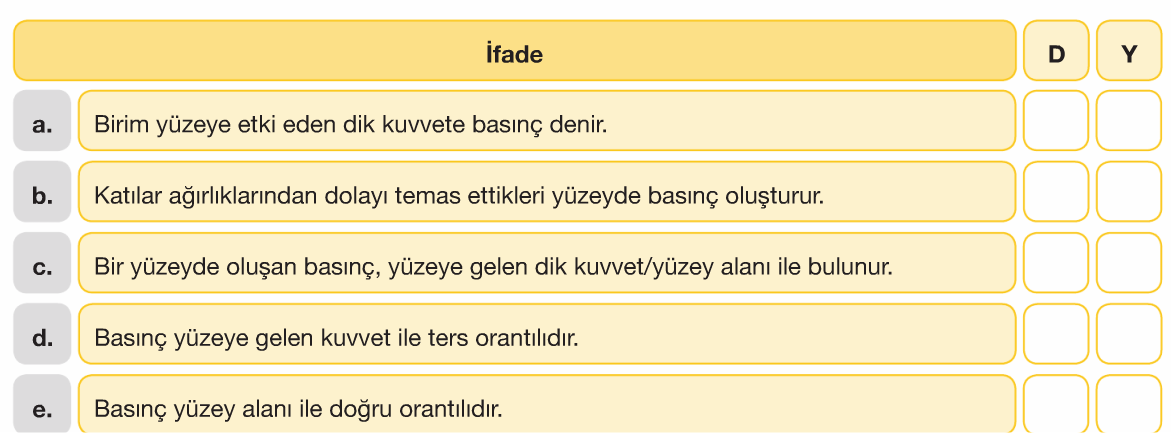 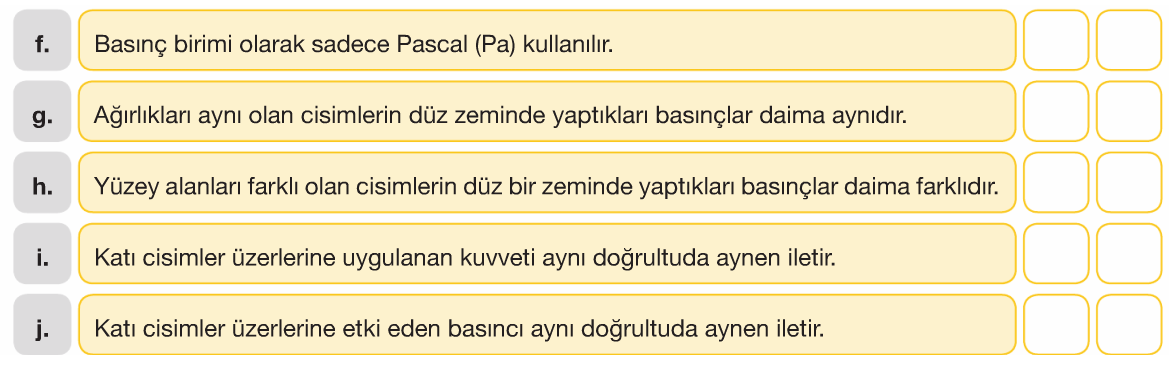 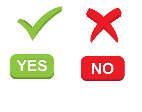 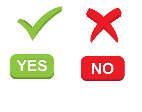 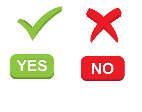 YouTube
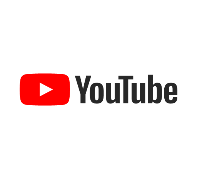 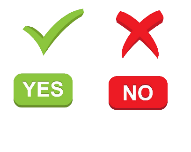 FENBİL AKADEMİ
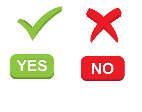 Murat HOCA
Fen Bilgisi Öğretmeni
KATI BASINCI
ETKİNLİK-11
Aşağıda katı basıncı ile ilgili ifadelerin doğru ya da yanlış olduklarını belirtiniz..
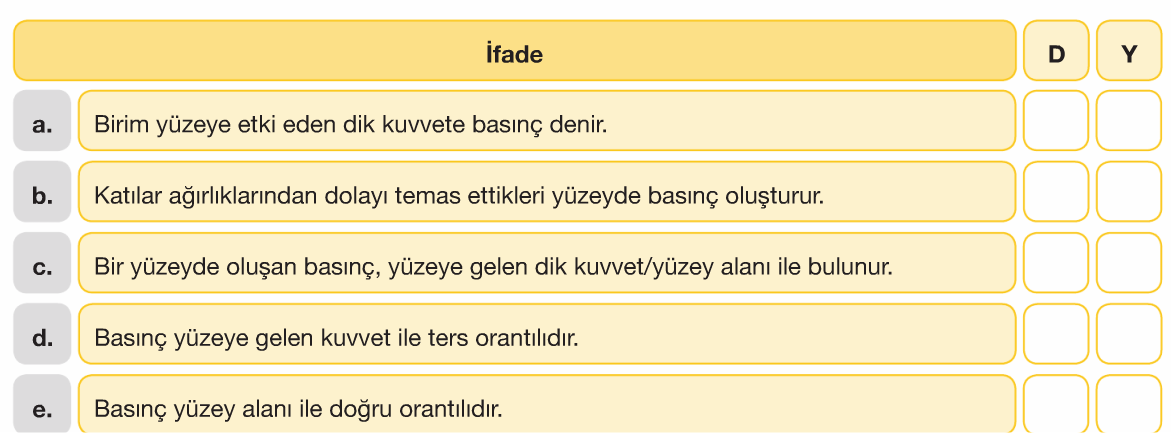 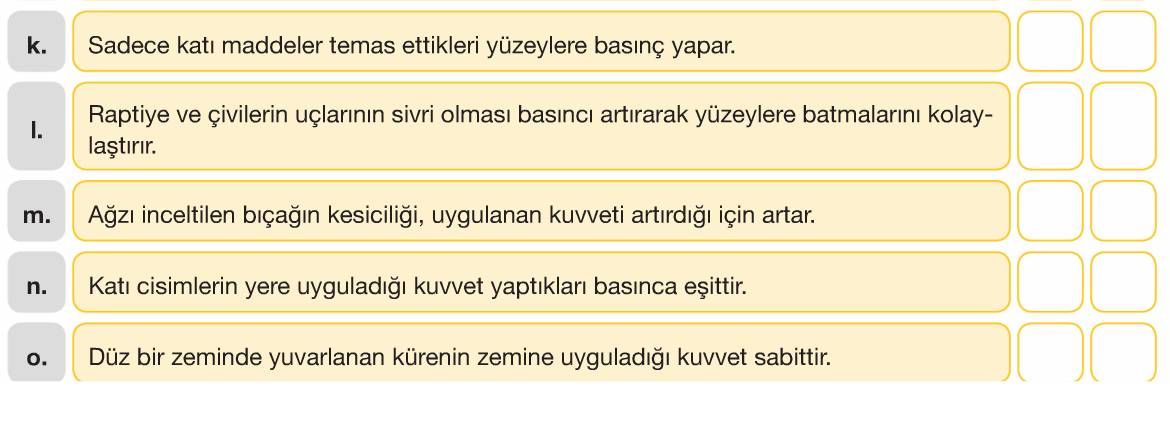 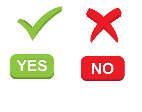 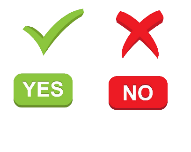 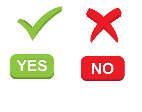 YouTube
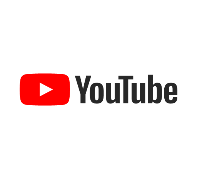 FENBİL AKADEMİ
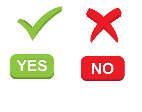 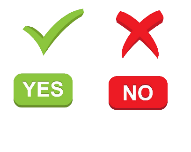 Murat HOCA
Fen Bilgisi Öğretmeni
KATI BASINCI
ETKİNLİK-11
Aşağıda katı basıncı ile ilgili ifadelerin doğru ya da yanlış olduklarını belirtiniz..
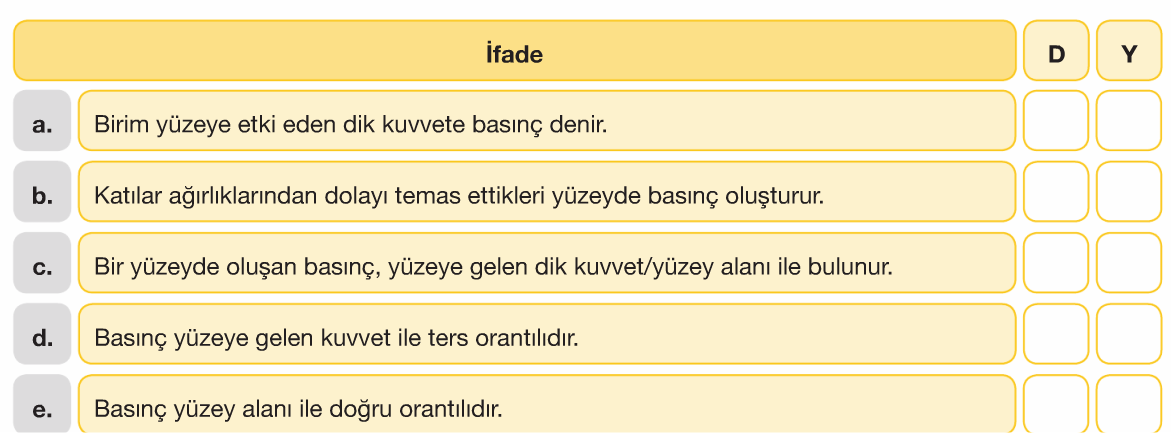 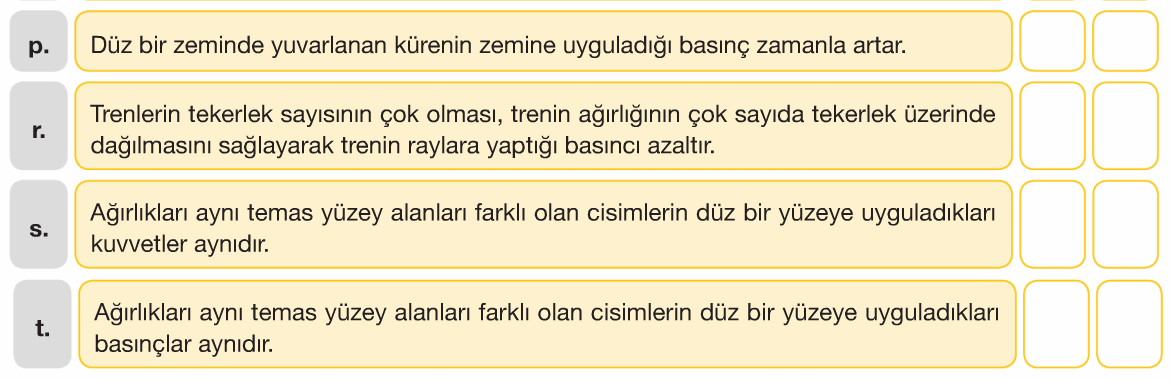 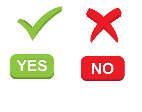 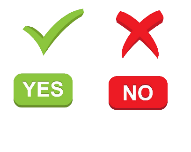 YouTube
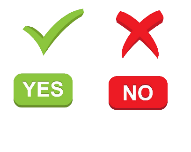 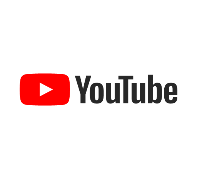 FENBİL AKADEMİ
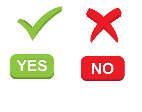 Murat HOCA
Fen Bilgisi Öğretmeni
İYİ DERSLER
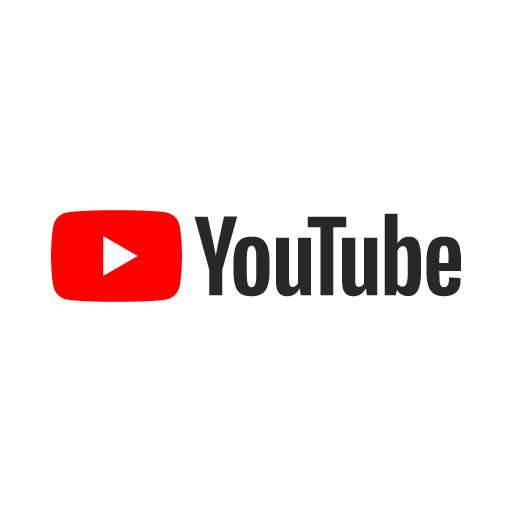 YouTube
FENBİL AKADEMİ
Murat HOCA
Fen Bilgisi Öğretmeni